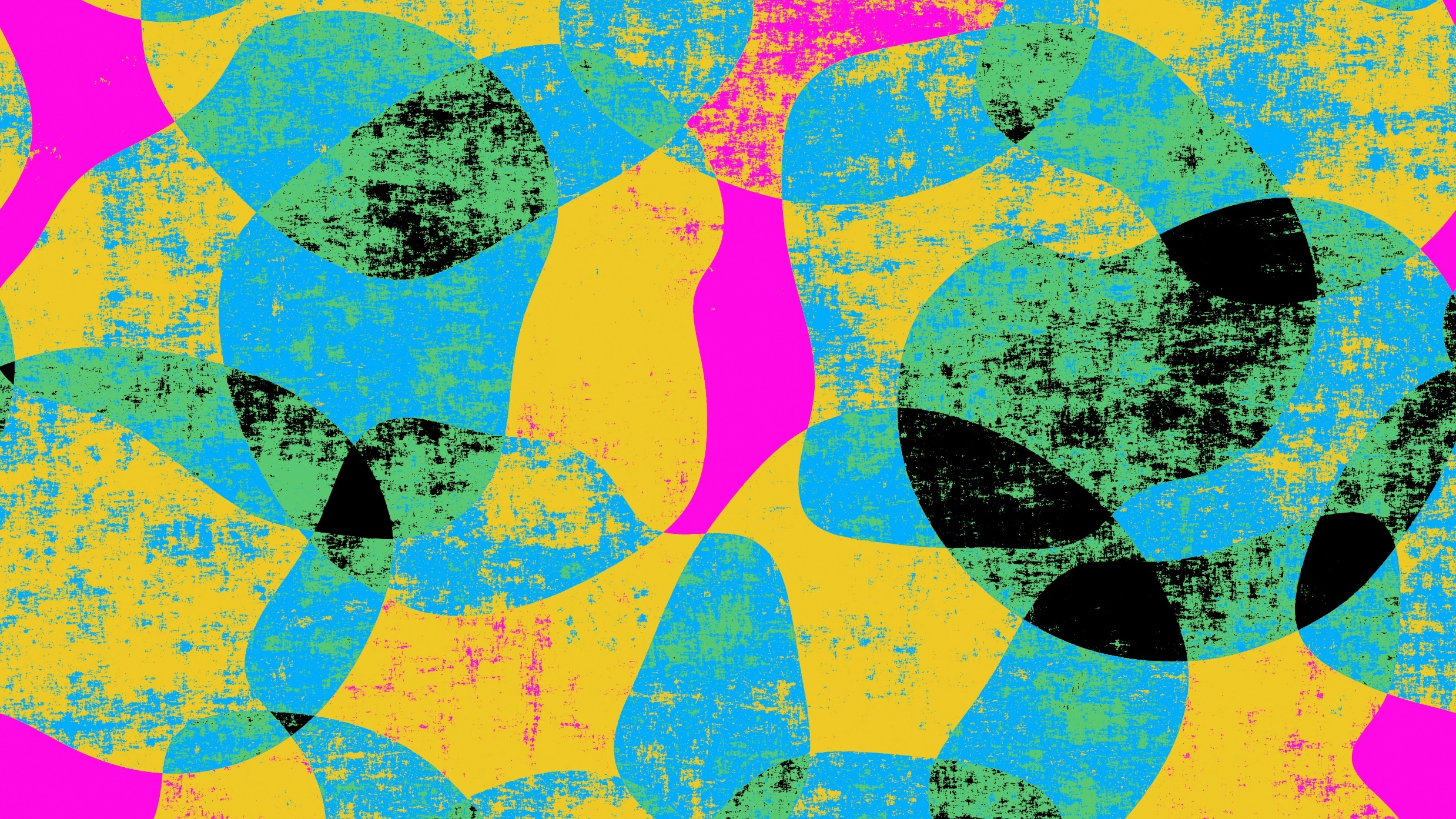 Tamanend Parent Book Club
2.16.22
DANGEROUS OR CONCERNING BEHAVIOR
What to do when you become aware that your teen is engaging risky, dangerous, and/or illegal activity?
The challenge
Your goal
What to expect
What to do
Seven Warning Signs
Dramatic changes in sleep (change is sudden—not simply poor sleep)
Dramatic changes in eating patterns
Sudden difficulty concentrating on anything (could be due to sleep interruptions and/or substance abuse)
Sudden drop in grades
More irritable than usual
“…teen depression doesn’t look the same as adult depression: Hurt and pain can easily turn to anger if it’s not properly dealt with.
Seven Warning Signs
Rapid switch in routine (teens are typically creatures of habit)
Rapid switch in friend groups
I’m Worried My Teen Has an Eating Disorder
CHALLENGE: ½ of teenage girls; 1/3 of teenage boys use unhealthy weight control behaviors
GOAL: Model healthy food habits; focus on environment is on internal traits, not physical appearance
WHAT TO EXPECT: 
Confusion—balance between healthy and tasty
Social pressure (photo sharing sites)
Warning sign—the use of the word “diet” with teens
I’m Worried My Teen Has an Eating Disorder
WHAT TO DO: 
Be careful how YOU talk about food, weight, appearance
Focus on what real beauty is
Talk back to the TV
Be vigilant (insisting on eating alone in their room, cut out an entire food group, hidden wrappers, etc.)
I’m Worried My Teen Is Acting Out in Anger
CHALLENGE: 
One of the most critical things is the strength of your connection with your teen
Your strong connection with your teen and their ability to be real with you gives you the chance to influence behavior
Yelling matches, grounding “for a hundred years”, slamming doors
GOAL:
Train you teen the way to get things from you comes from being respectful and civil
I’m Worried My Teen Is Acting Out in Anger
WHAT TO EXPECT: 
Behavior influenced by desire to obtain four fundamental needs: (1—love & belonging, 2—power; 3—freedom, 4--fun
GOAL:
Train you teen the way to get things from you comes from being respectful and civil
WHAT TO DO:
1—Prepare (how do five most challenging behaviors relate to needs)
2—Stay calm
I’m Worried My Teen Is Acting Out in Anger
TEACH YOUR TEENS HOW TO GET WHAT THEY WANT BY SHOWING THEM THAT THEIR CURRENT TACTICS AREN’T GOING TO WORK
	What do you want?; What is your goal?; What are you trying to get to?—explain how their behavior won’t help their campaign
KENNY ROGERS METHOD